Lab 7 – Work-Energy and Momentum
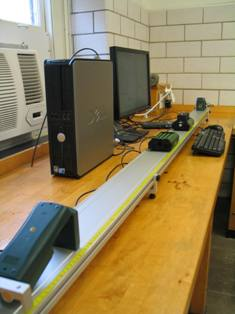 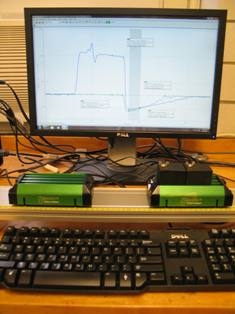 Carts
vx(t) curves
Motion sensors
Objectives:

Measure x-velocities of two carts before and after two kinds of collisions.

Calculate the total kinetic energies and momenta and their fractional changes. 

Demonstrate if kinetic energy and momentum are conserved.
[Speaker Notes: Introduce setup and objectives.]
Experimental set-up
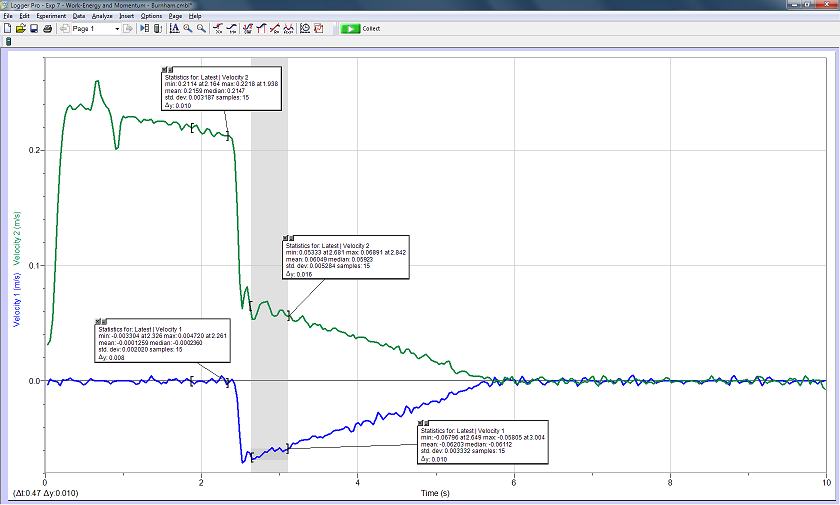 vx
    t
+x direction
Motion
sensor
Cart A
Cart B, with extra mass
Motion
sensor
Track
Set up the equipment as shown here, with two motion sensors and two carts and a level track.  Cart B has extra mass attached.  Give Cart A a gentle push up the track and collect data.  Follow the online instructions.
[Speaker Notes: Describe how to get started. As a challenge question, you might ask them why the blue line, associated with the right-hand motion sensor, is negative. Yet the defined coordinate system is positive to the right. Thus in their worksheets they should enter the momentum of Cart B as positive.]
Central concept
It is possible to measure whether kinetic energy and momentum are conserved.
[Speaker Notes: Ideally what they predict will match their experimental results.]